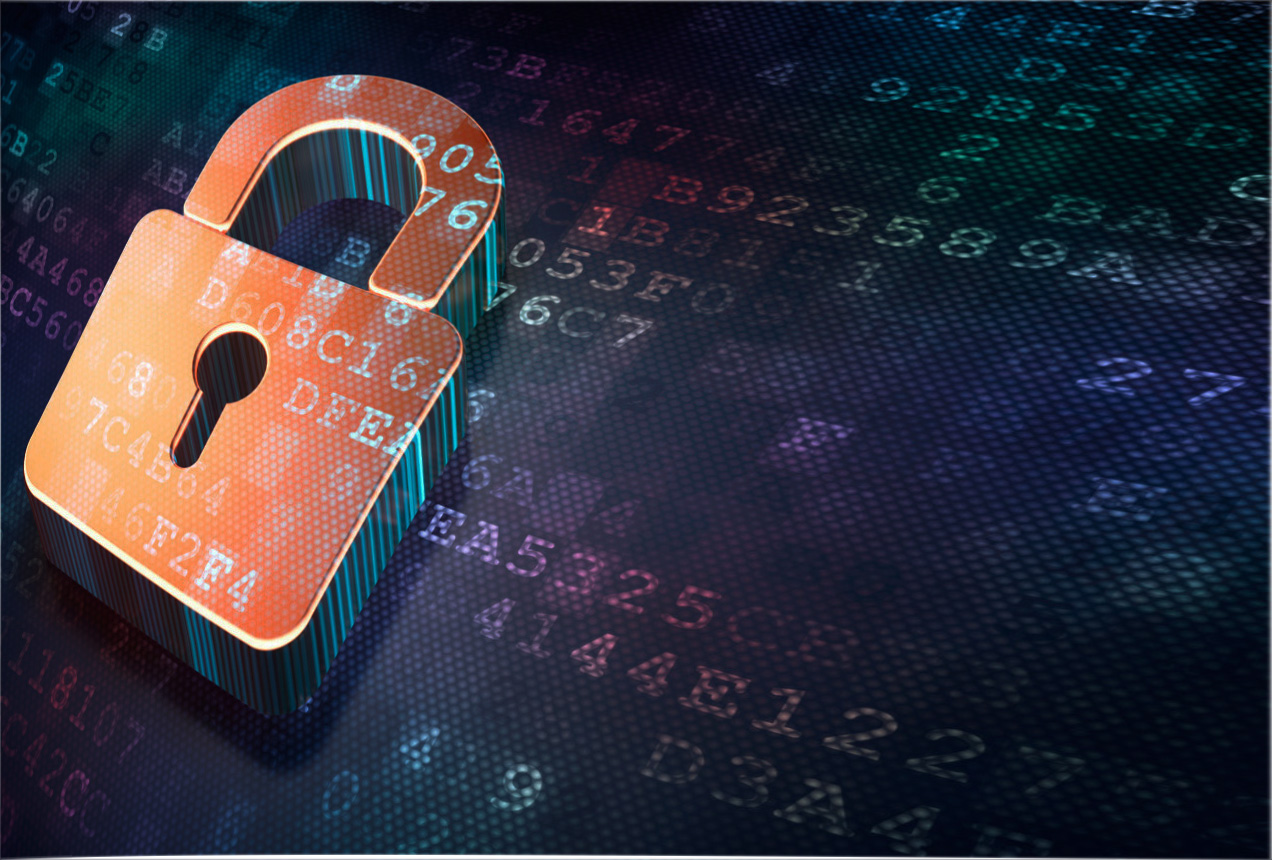 Protect yourselffrom scams
Sue Kayton
April 2024
1
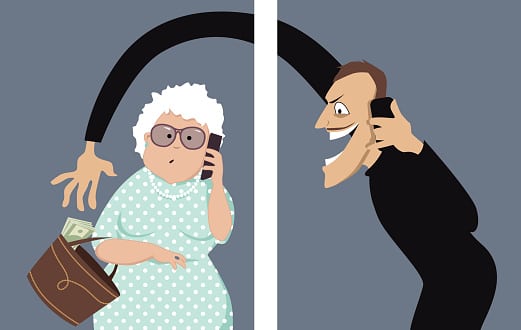 2
Common types of scams
Phone calls
 Emails
 Computer pop-ups
 Fake online merchants
 Text messages
 Letters in the mail
3
Phone calls
4
Scam phone calls
HANG UP immediately if you get a phone call from a someone claiming to be:
Microsoft
Apple
The IRS
Social Security
Any computer company
Anything about your computer
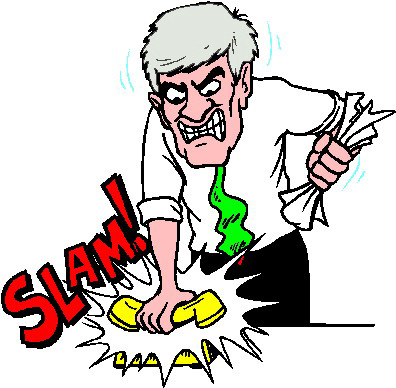 5
Scam phone calls
Phone calls from someone pretending to be a friend or relative in distress are almost always scams.  
Ask them a question to prove their identity.
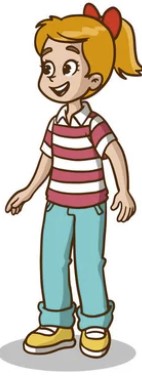 6
Scam phone calls
Hang up immediately.  
Do not talk to them.  
Do not follow their instructions.
If you think it might be legit, call the company’s real phone number
7
Scam emails
8
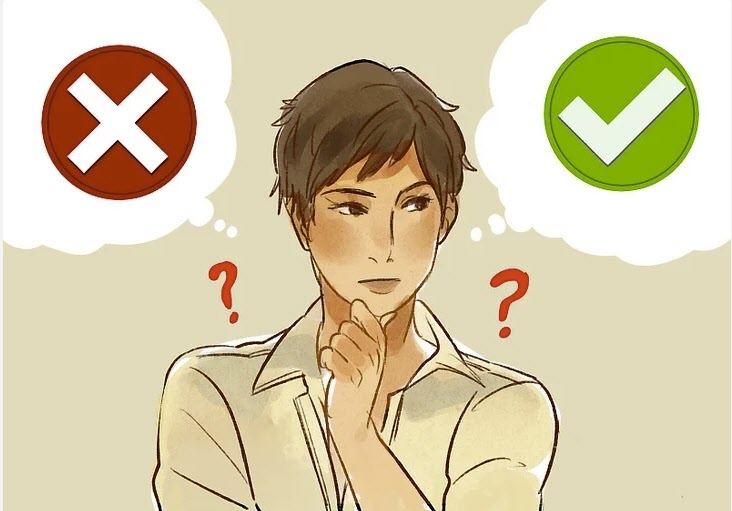 Stop and think.
9
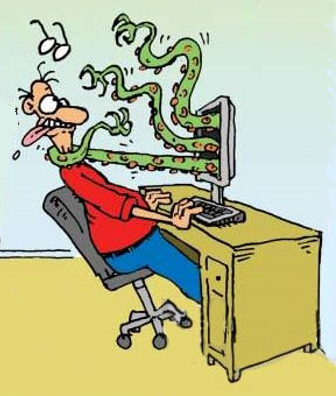 10
Scam (phishing) emails
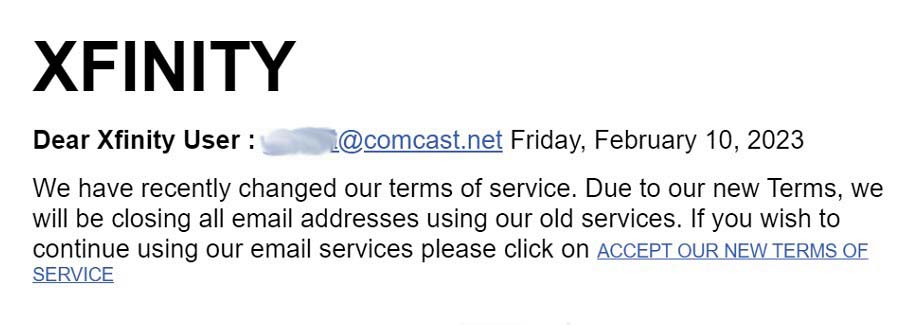 11
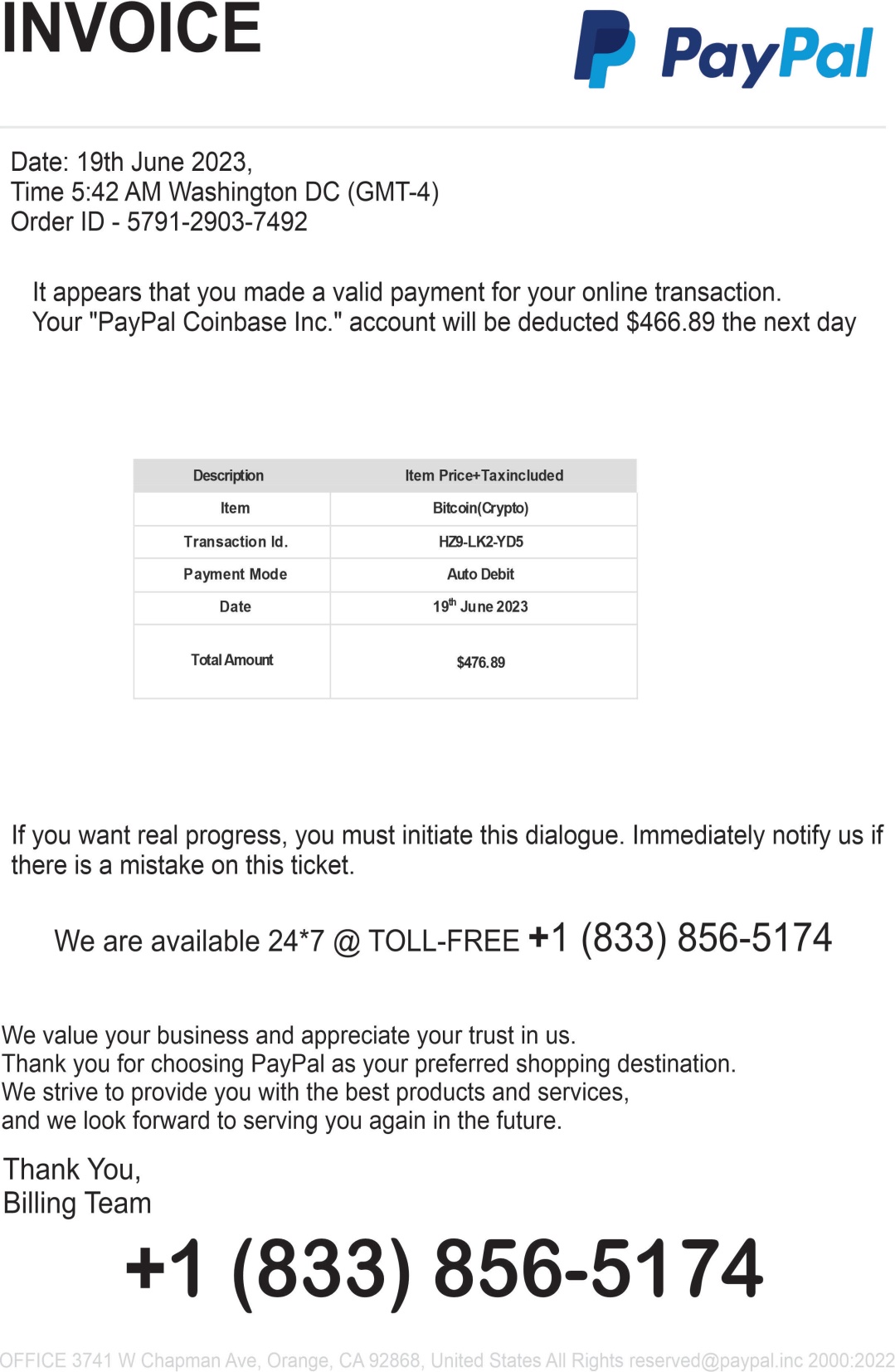 12
Scam emails
If it looks strange or suspicious, or says they want you to do “a small favor,” it’s a scam.  
Do not reply.  
Do not follow the instructions.  
Delete it.
13
Scam emails
If it claims that you have a virus or infection on your computer, it’s a scam.  
Most messages claiming to be from FedEx or UPS are scams.
Do NOT follow the instructions.  
Delete the email.
14
Scam computerpop-ups
15
www.youtube.com/watch?v=KgEx-0xt-WA
16
Scam computer pop-ups
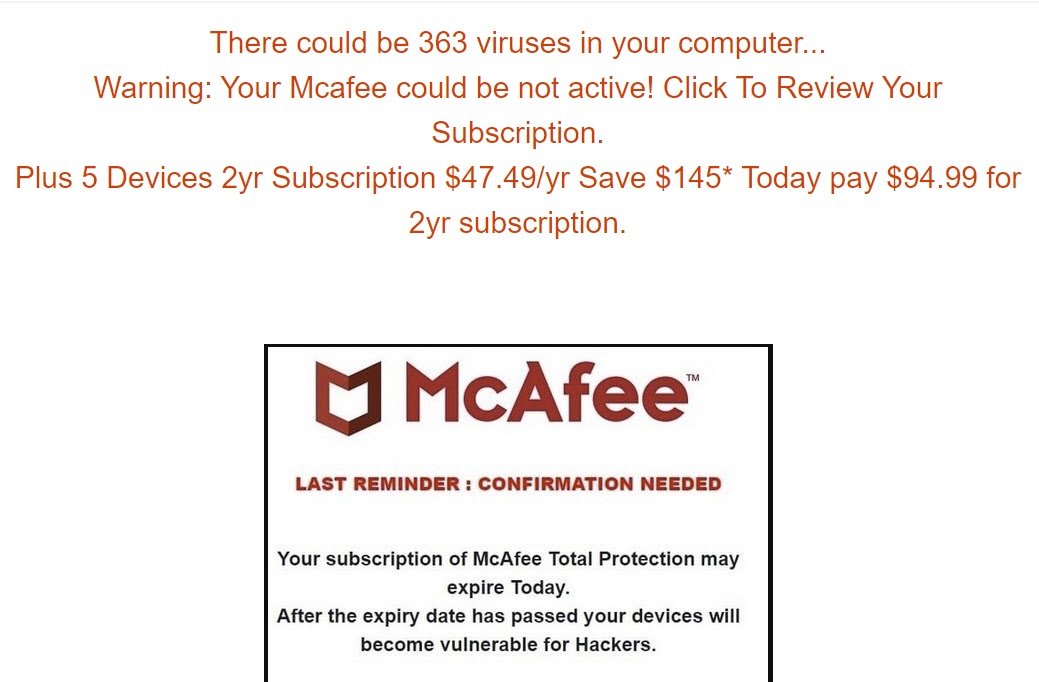 17
Fake or malicious online merchants
18
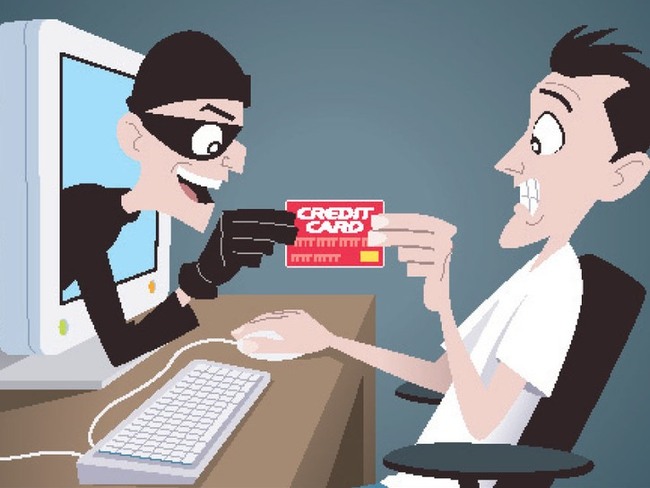 19
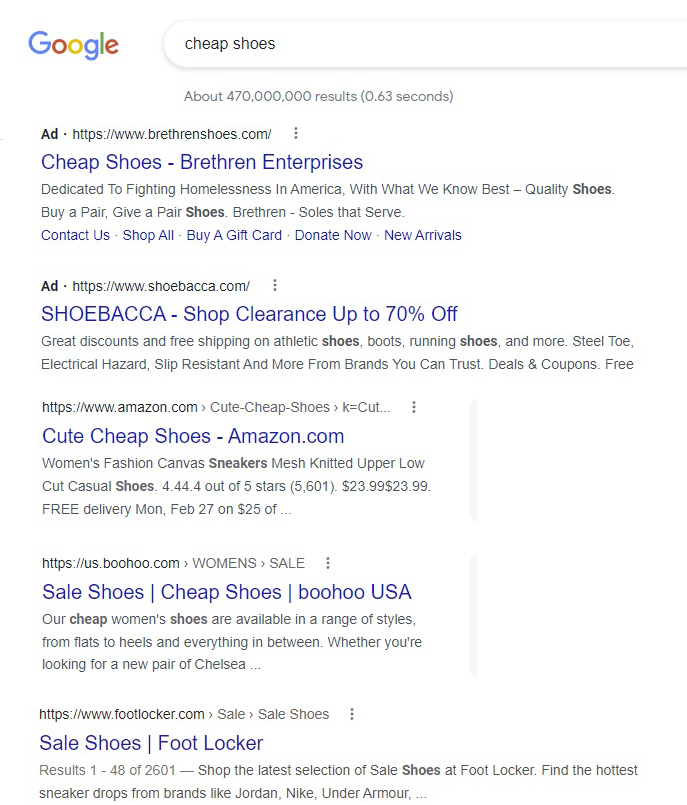 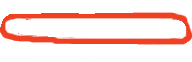 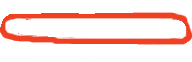 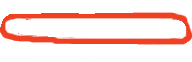 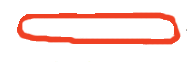 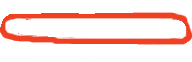 20
Scam text messages
21
Scam text messages
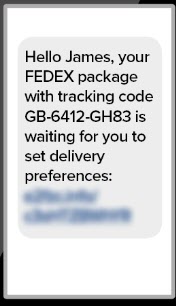 22
Scam letters in the mail
23
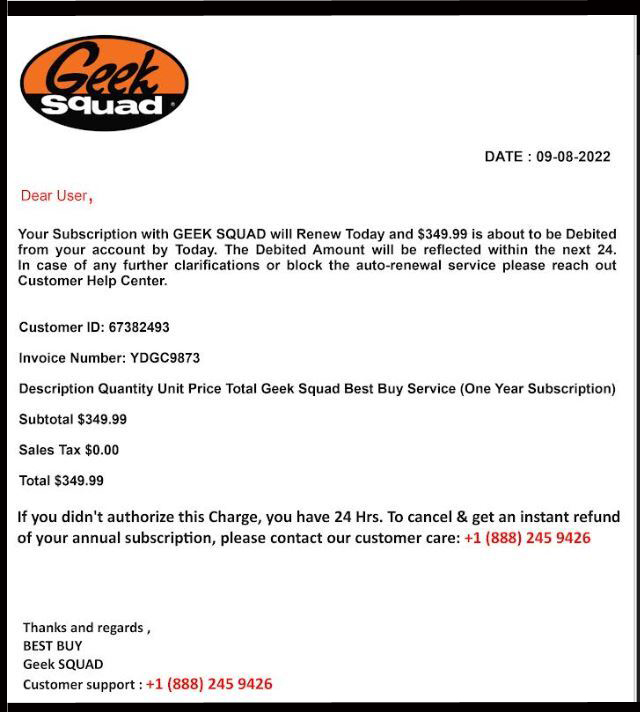 Scam letters
24
If your computer is infected
Turn off the computer immediately
If the mouse doesn’t work, push and hold the power button for 30 seconds
If that doesn’t work, unplug it
25
Learn more about scams



www.aarp.org/money/scams-fraud/
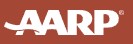 26
For more information
Read the Backup Bible
	www.suekayton.com/backupbible.htm
Contact Sue Kayton
	The Computer Doctor
	kayton@alum.mit.edu
	(650) 853-1711
Download this presentation
	In PPT format   	
	In PDF format
27
Get even with scammers
Enjoy these fun videos made by Mark Rober

Locating (and arresting) scammers
www.youtube.com/watch?v=VrKW58MS12g

Taking revenge on them.
www.youtube.com/watch?v=xsLJZyih3Ac
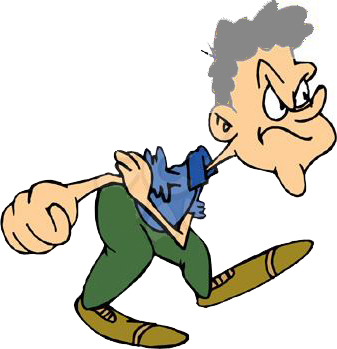 28
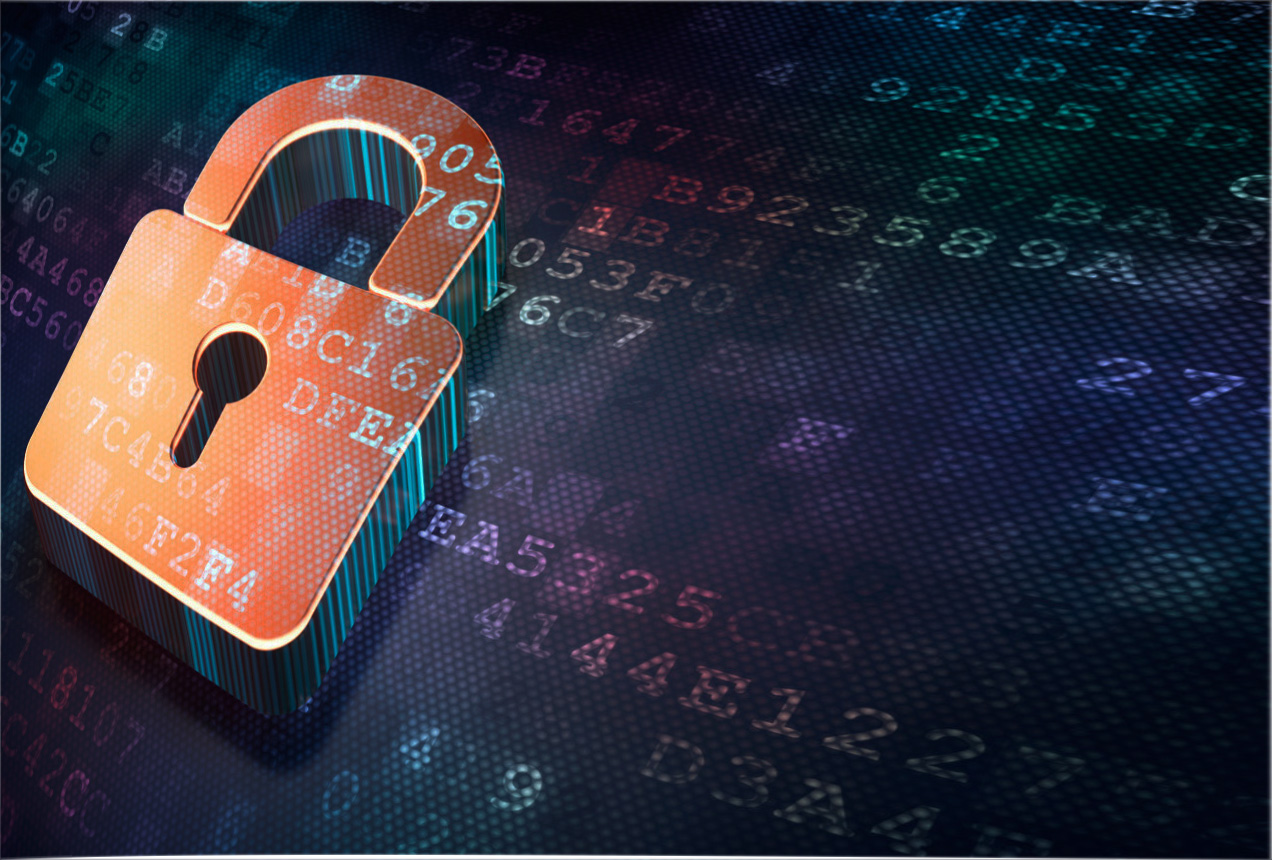 Protect yourselffrom scams
Sue Kayton
April 2024
29